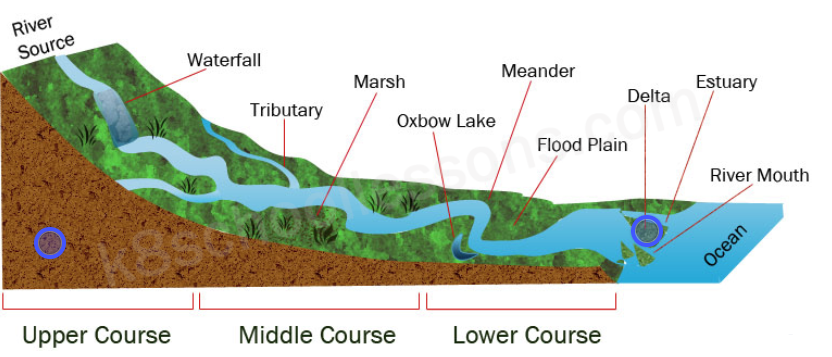 Rivers
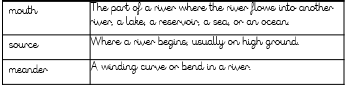 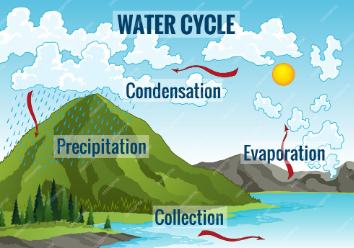 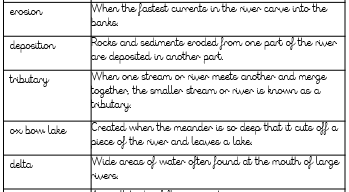